Vallás, mint értékTransznacionális együttműködések„Vallás és kultúra a családokért - Nemzetközi kutatás a vallás és nemzeti identitás relációjának feltérképezésére, a közösség fejlesztésére”Átányi Református Egyházközség EFOP-5.2.2-17-2017-00037 2019. október 11.
a Vallás, mint érték
A vallás szerepe az egyéni életvezetésben

Értékek objektív, szubjektív mivolta

Kultúra függő megközelítések
a Vallás, mint érték
A vallási közösségek lehetőségei

A gyülekezetek bővítésének lehetőségei, a tradicionális értékek vizsgálata

Az egyház értékközvetítő szerepének innovatív megoldásai
Ajánlás
Tomka Miklós: Vallás, mint érték

http://epa.oszk.hu/01500/01551/00017/pdf/485.pdf
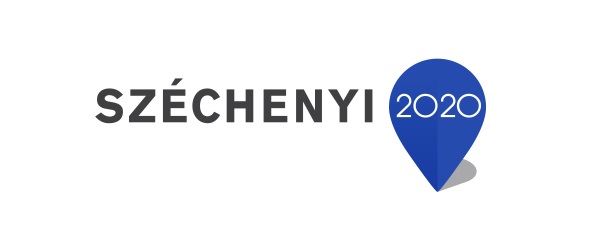 KÖSZÖNÖM A FIGYELMET!